Реализация деятельностного подхода на уроках слесарного дела в 6-8 классах
Применение металлического конструктора  на уроках трудового обучения в 6-8 классах профиля «Слесарное дело»
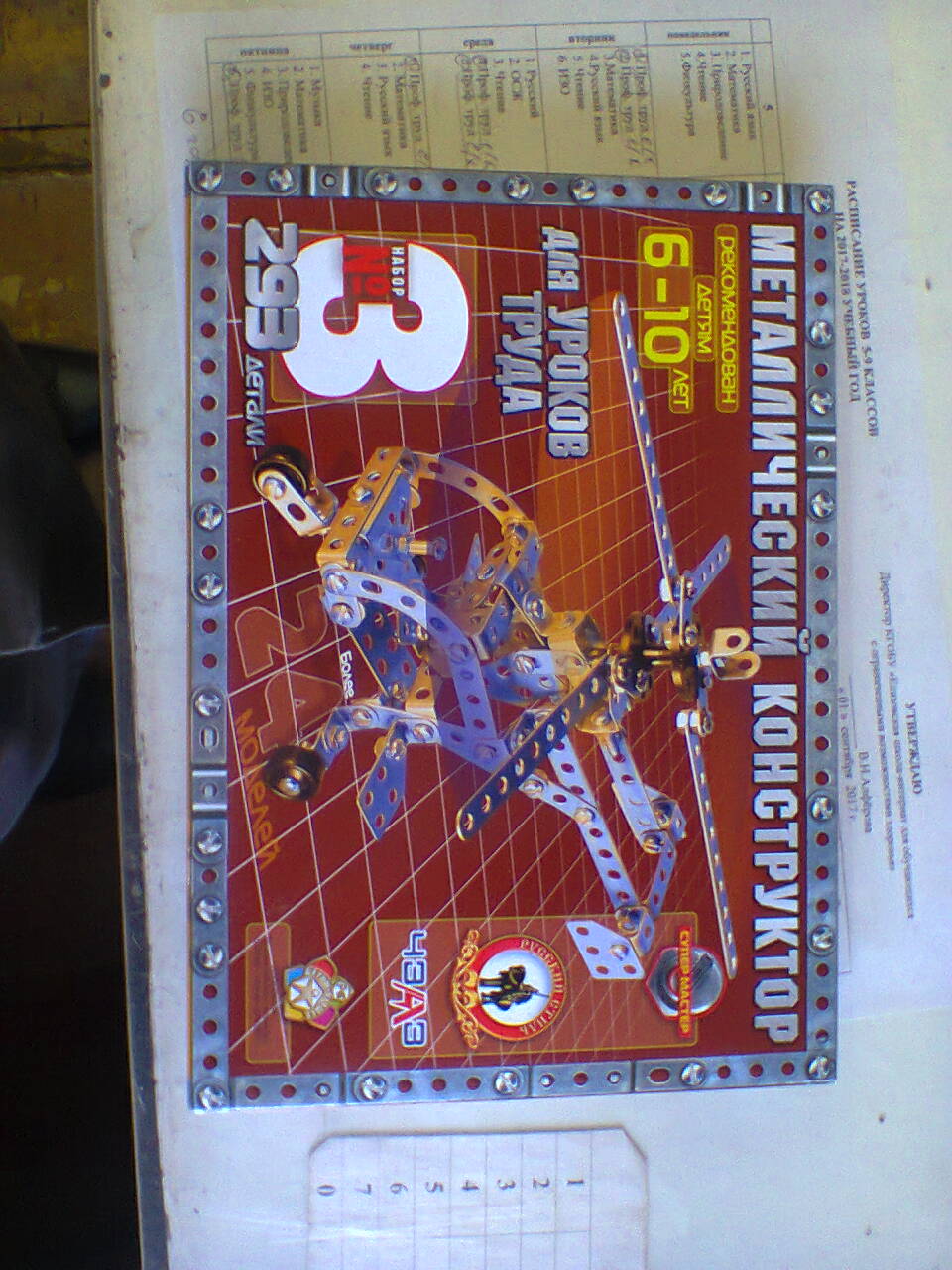 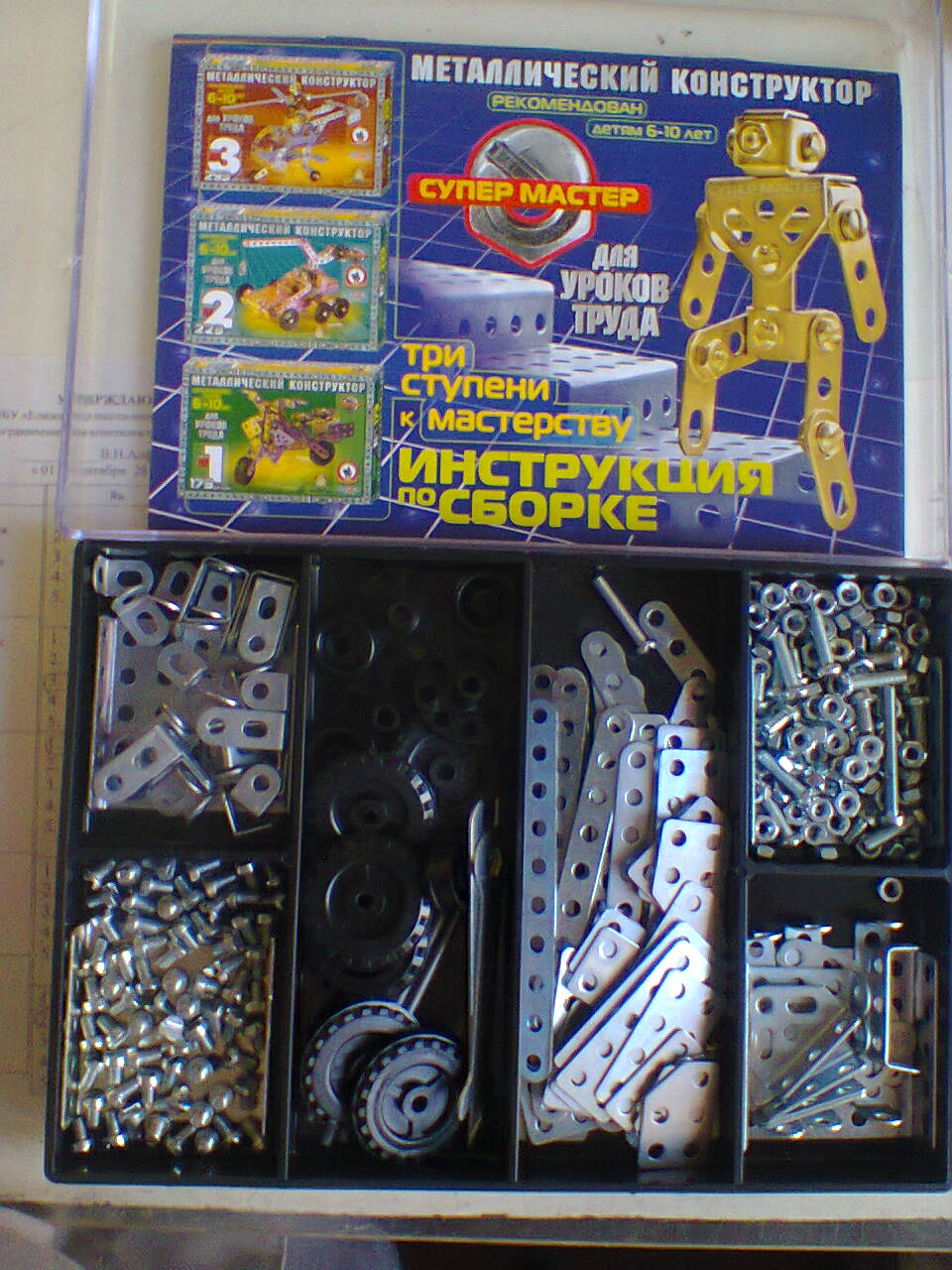 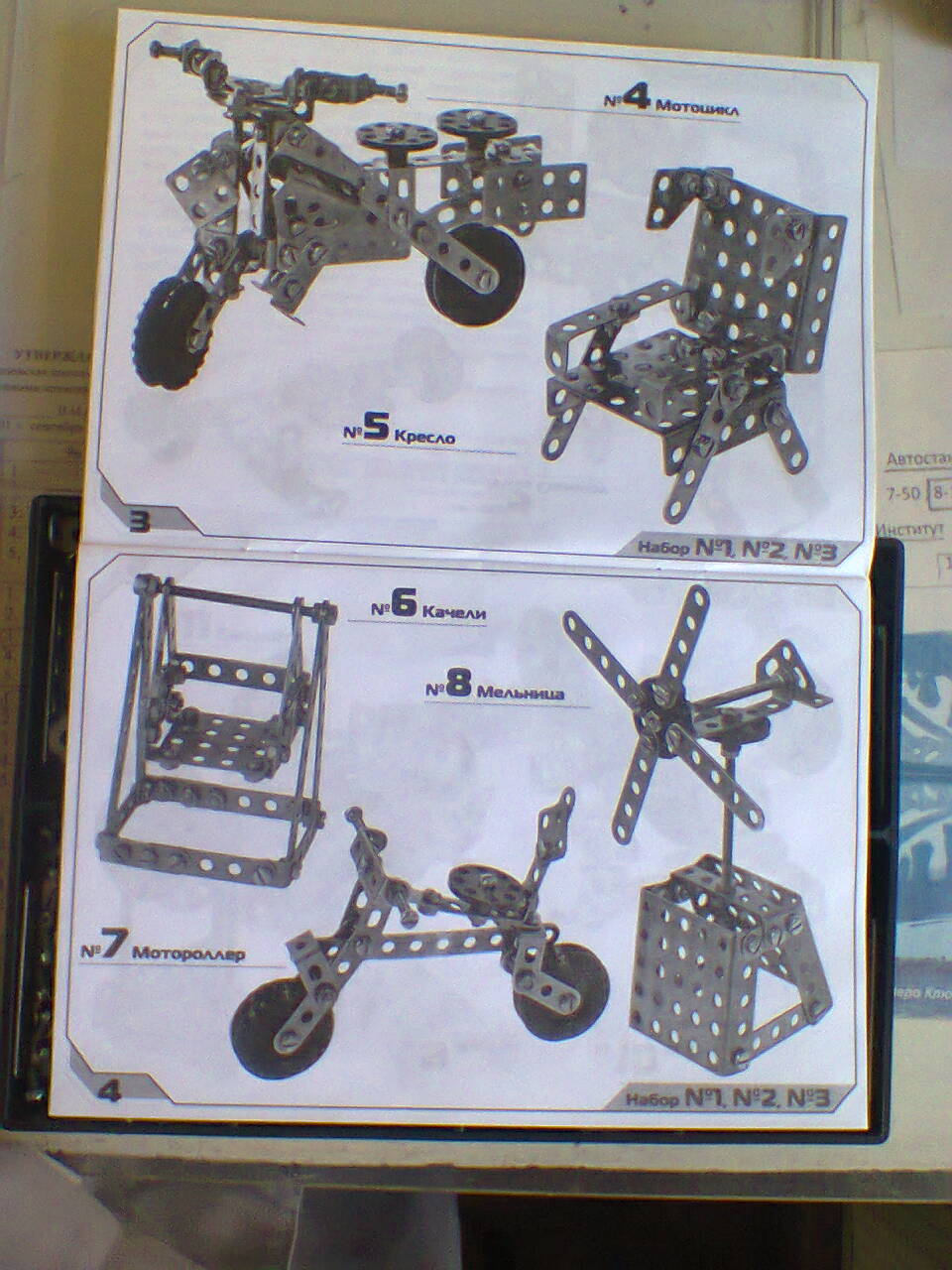 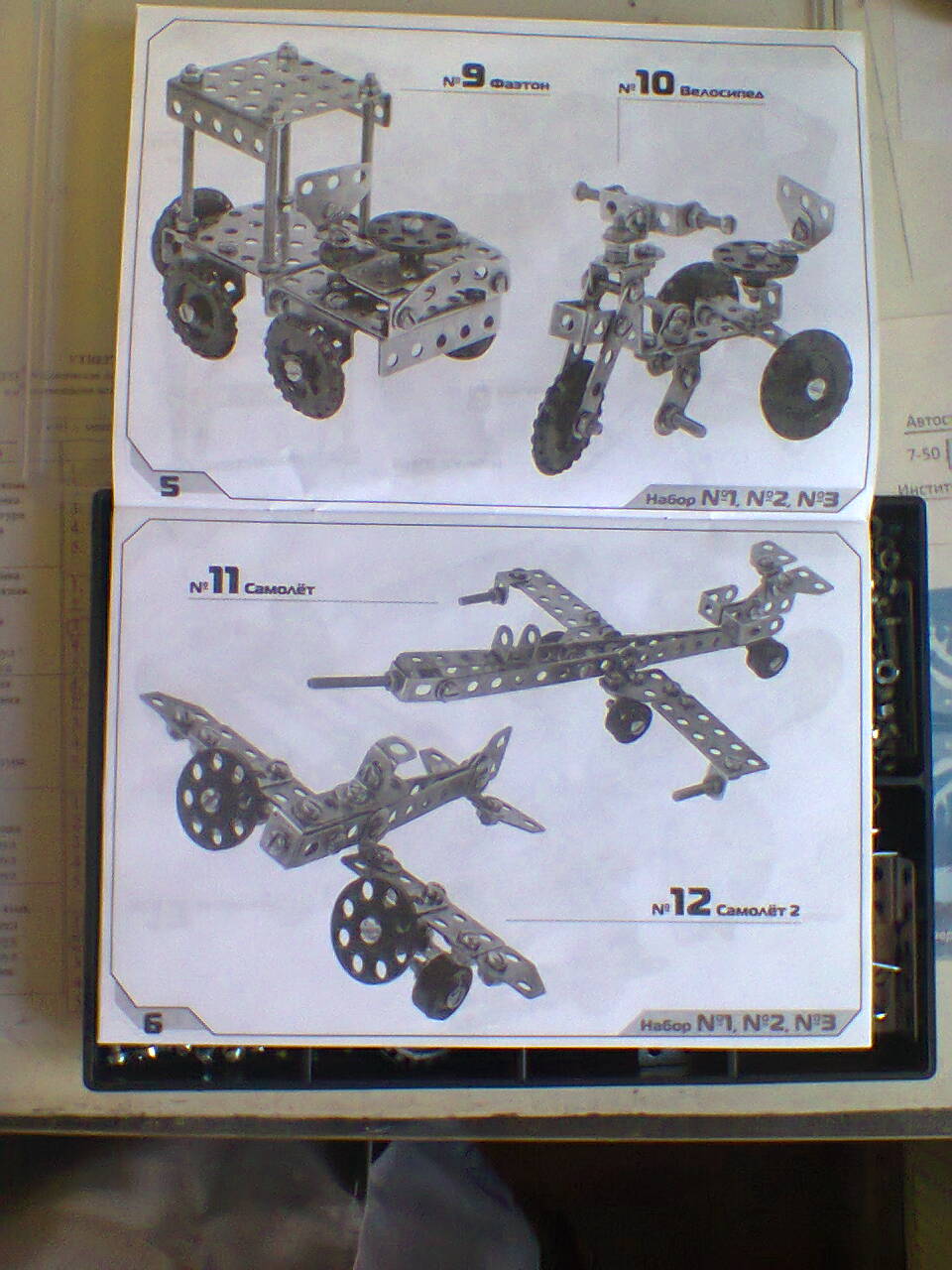 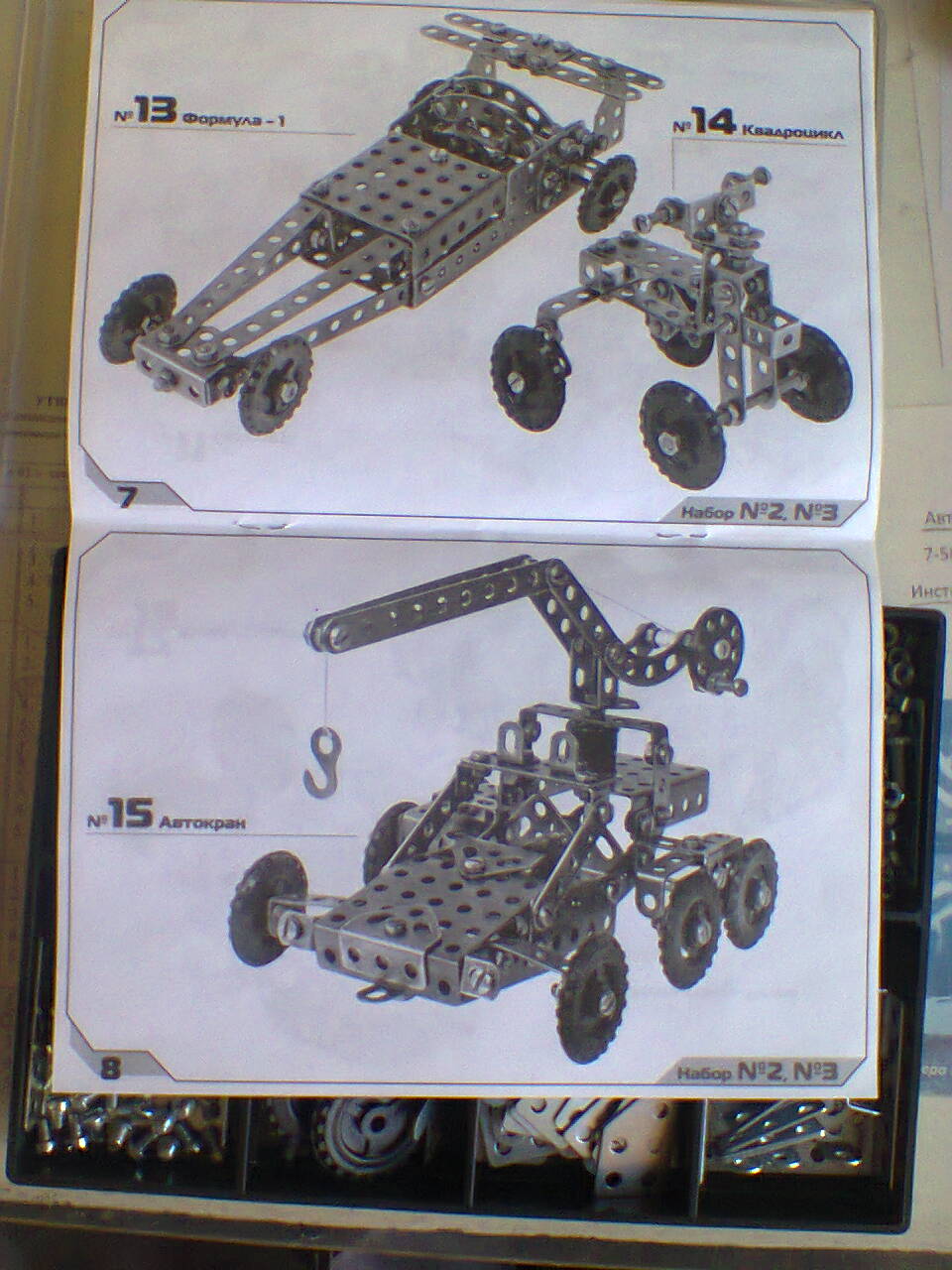 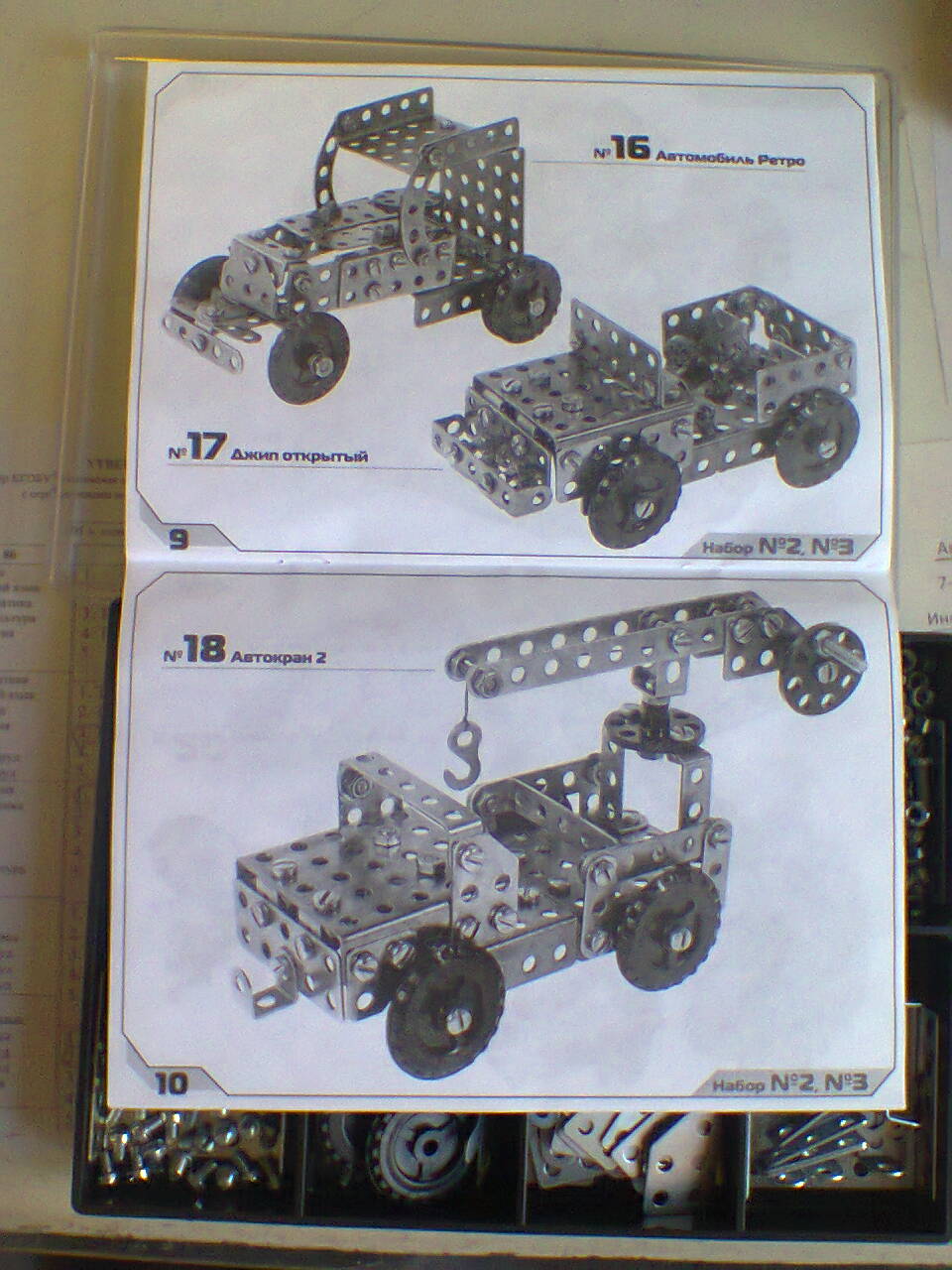 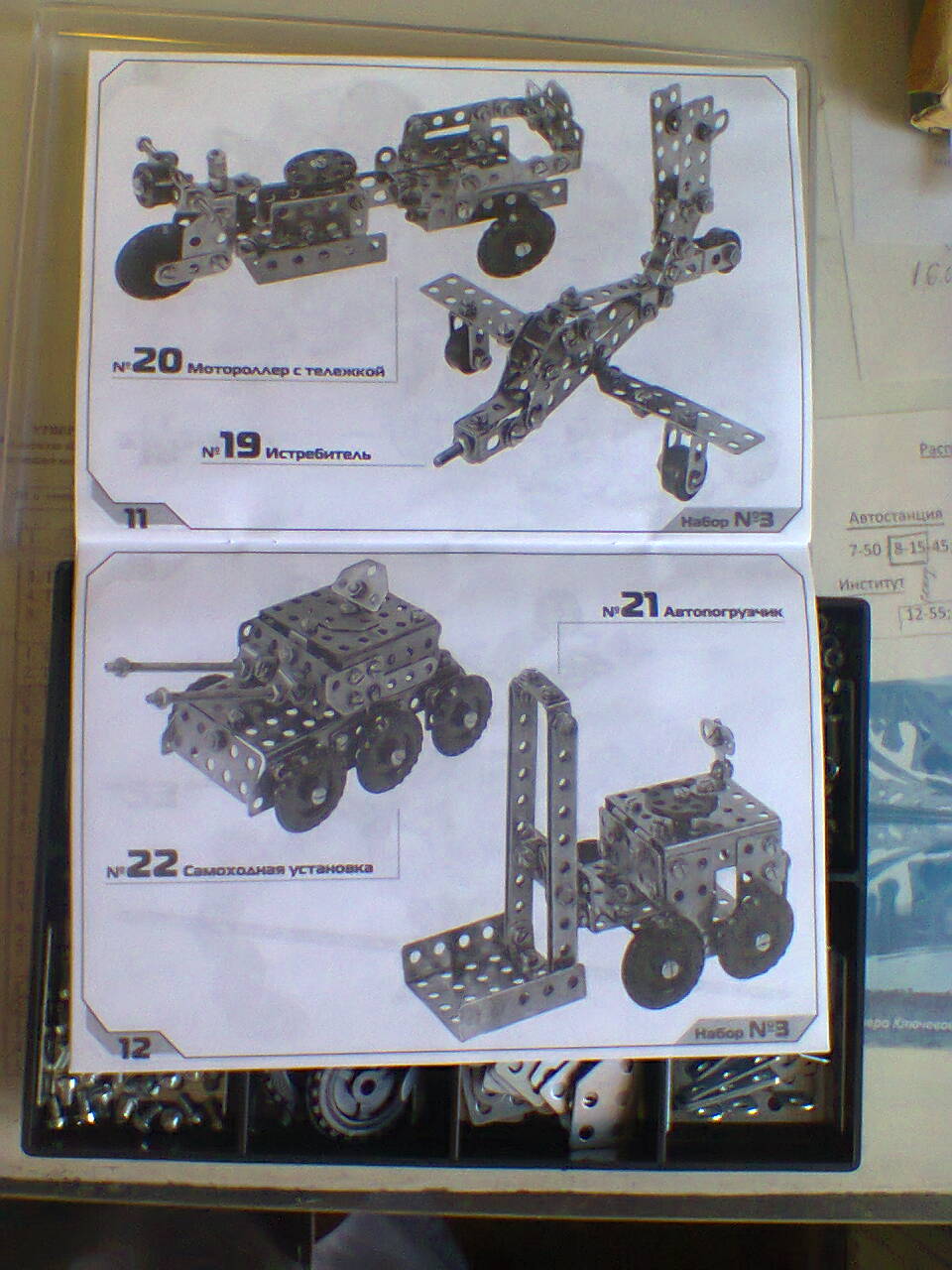 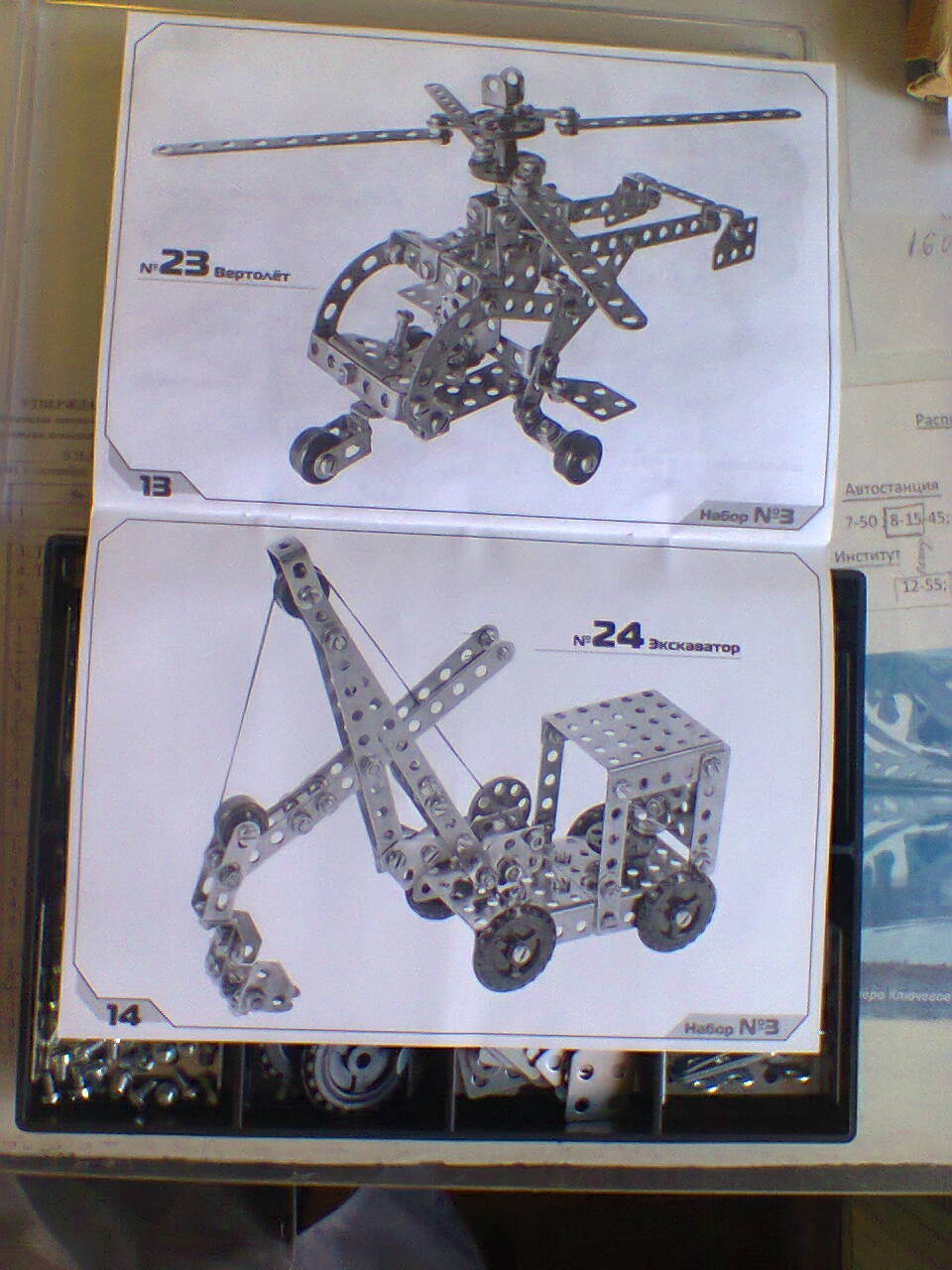 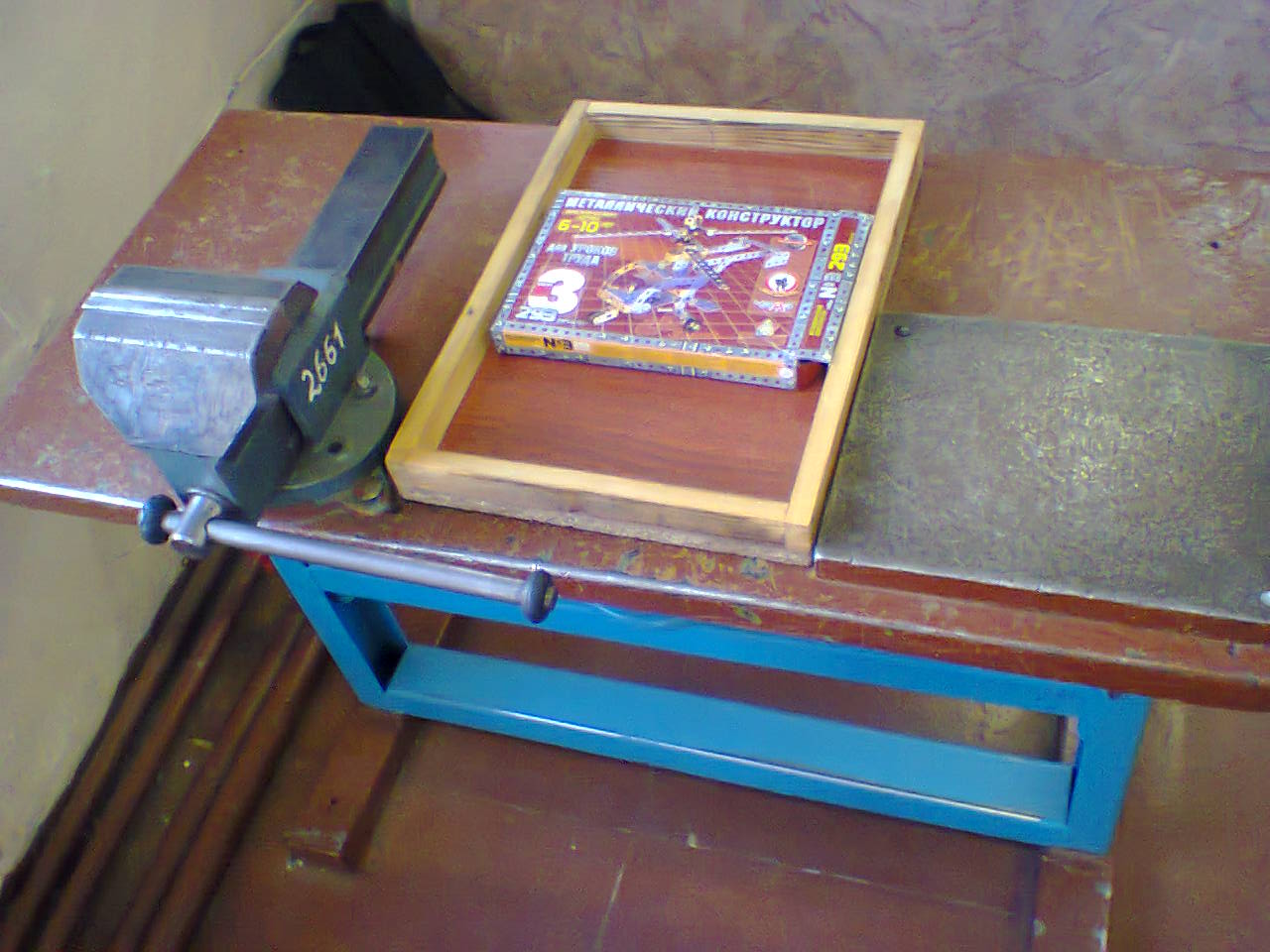 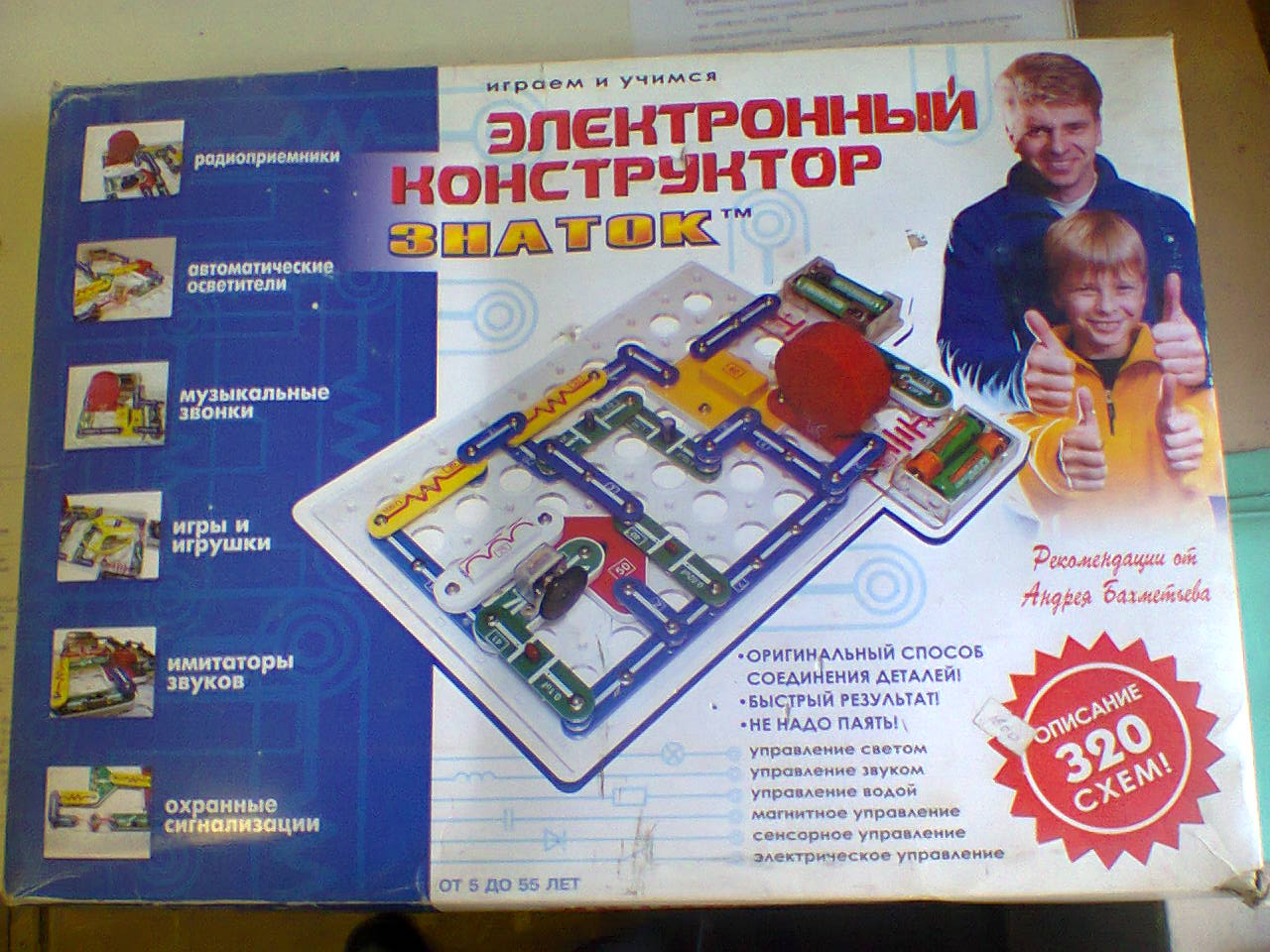 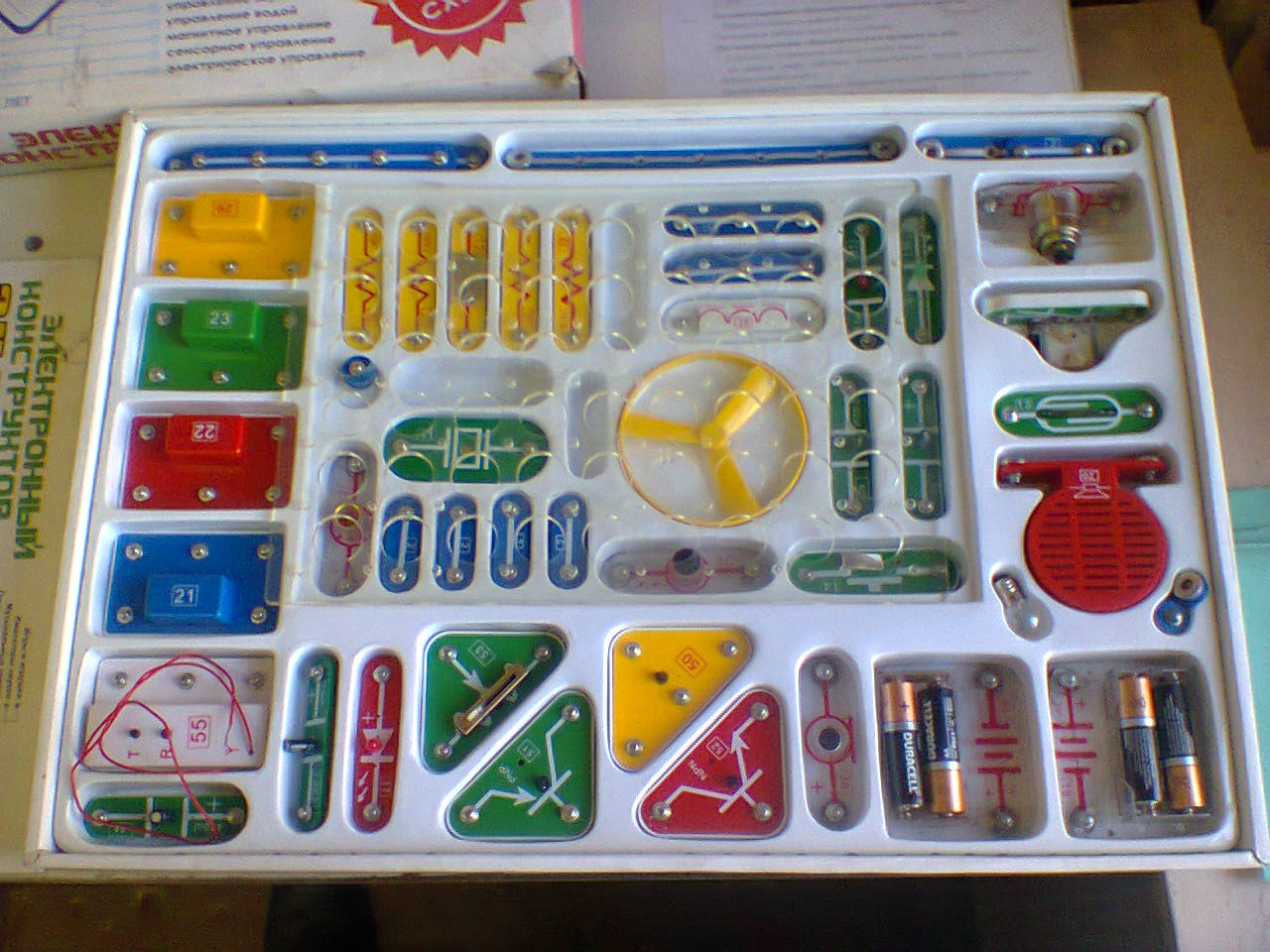 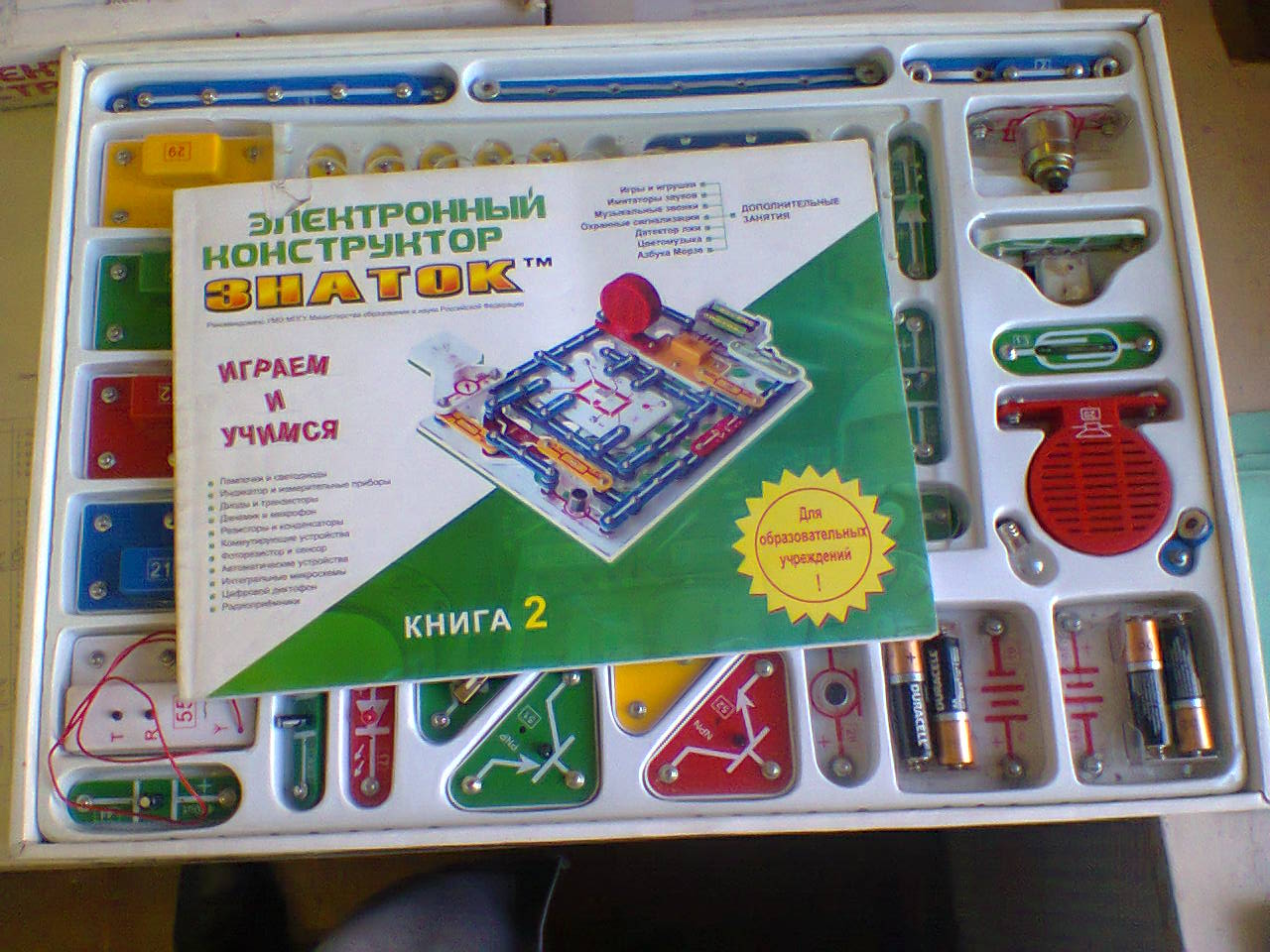 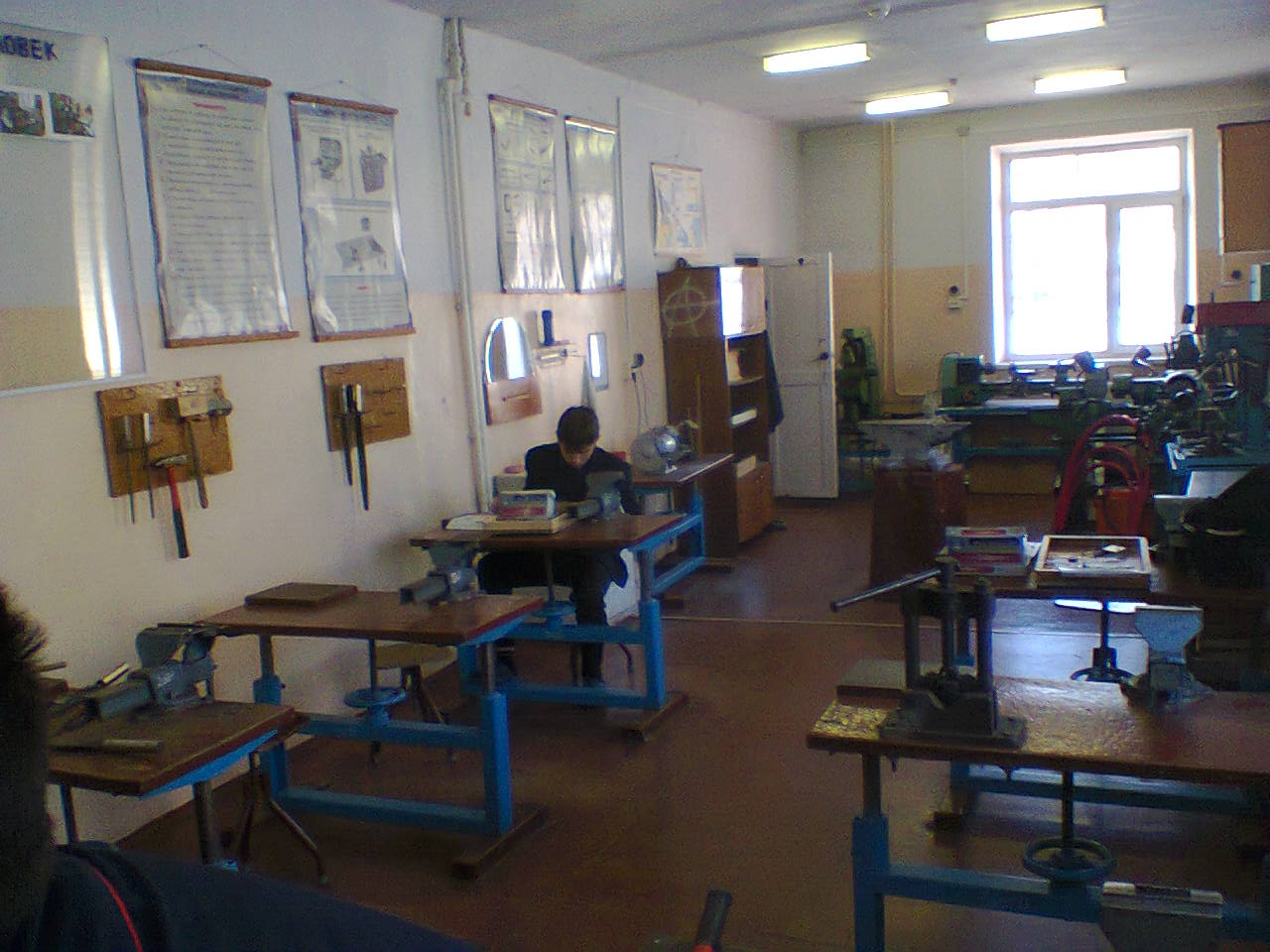 Васильев за работой с 
конструктором
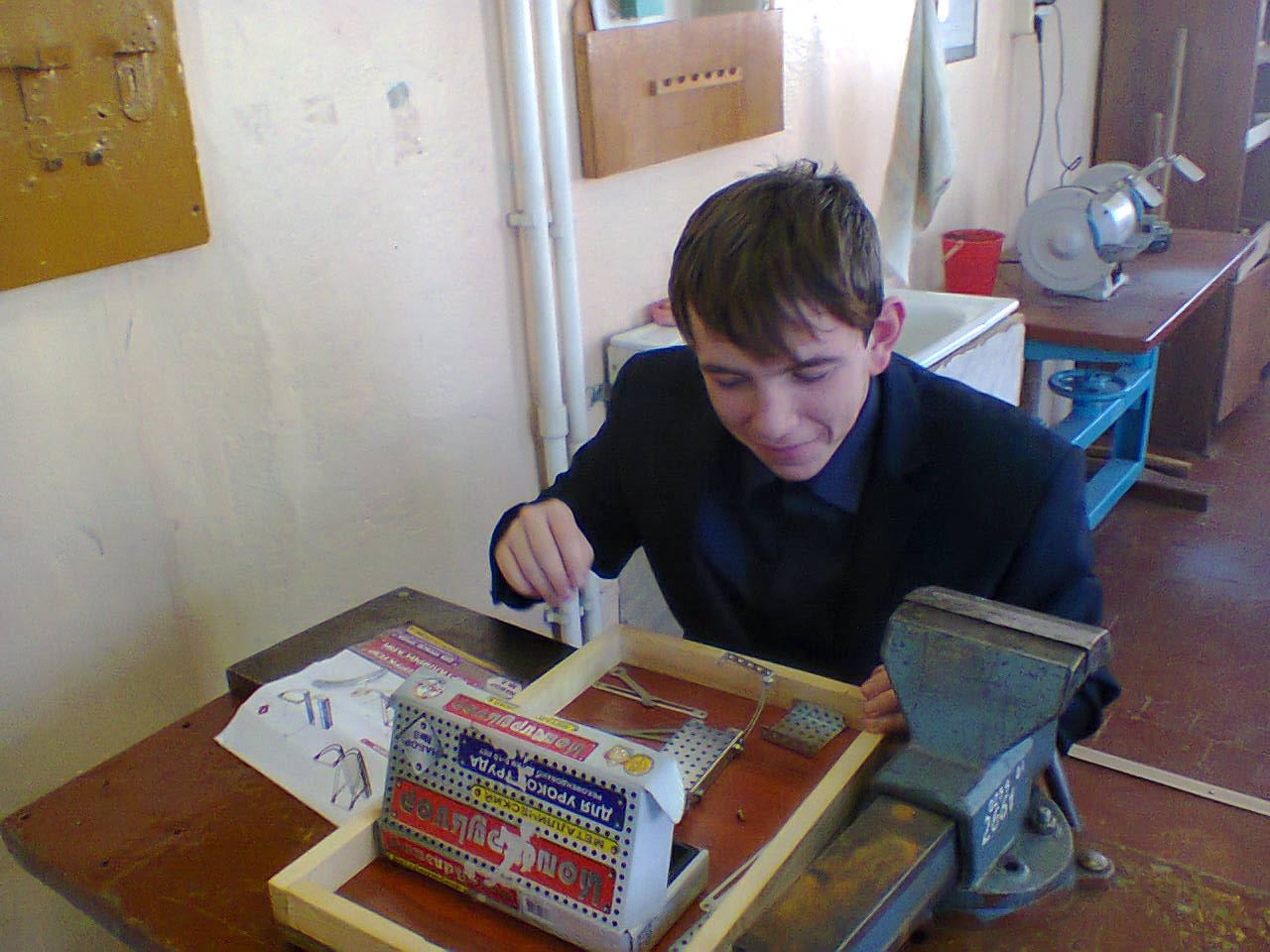 Изучение схемы моде-
ли учащимся Василь-
евым.
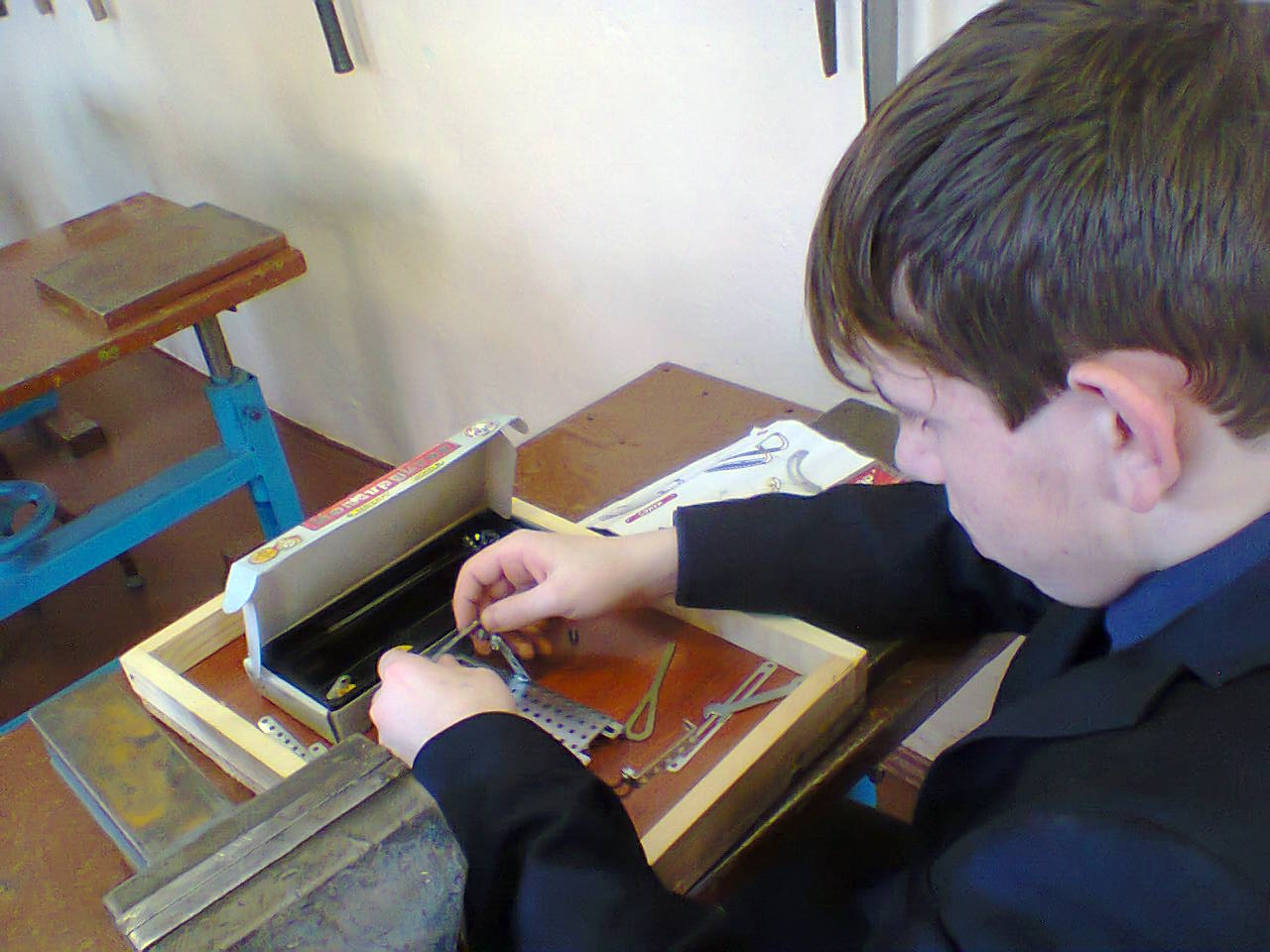 Упорство и труд помощь-
ники в работе
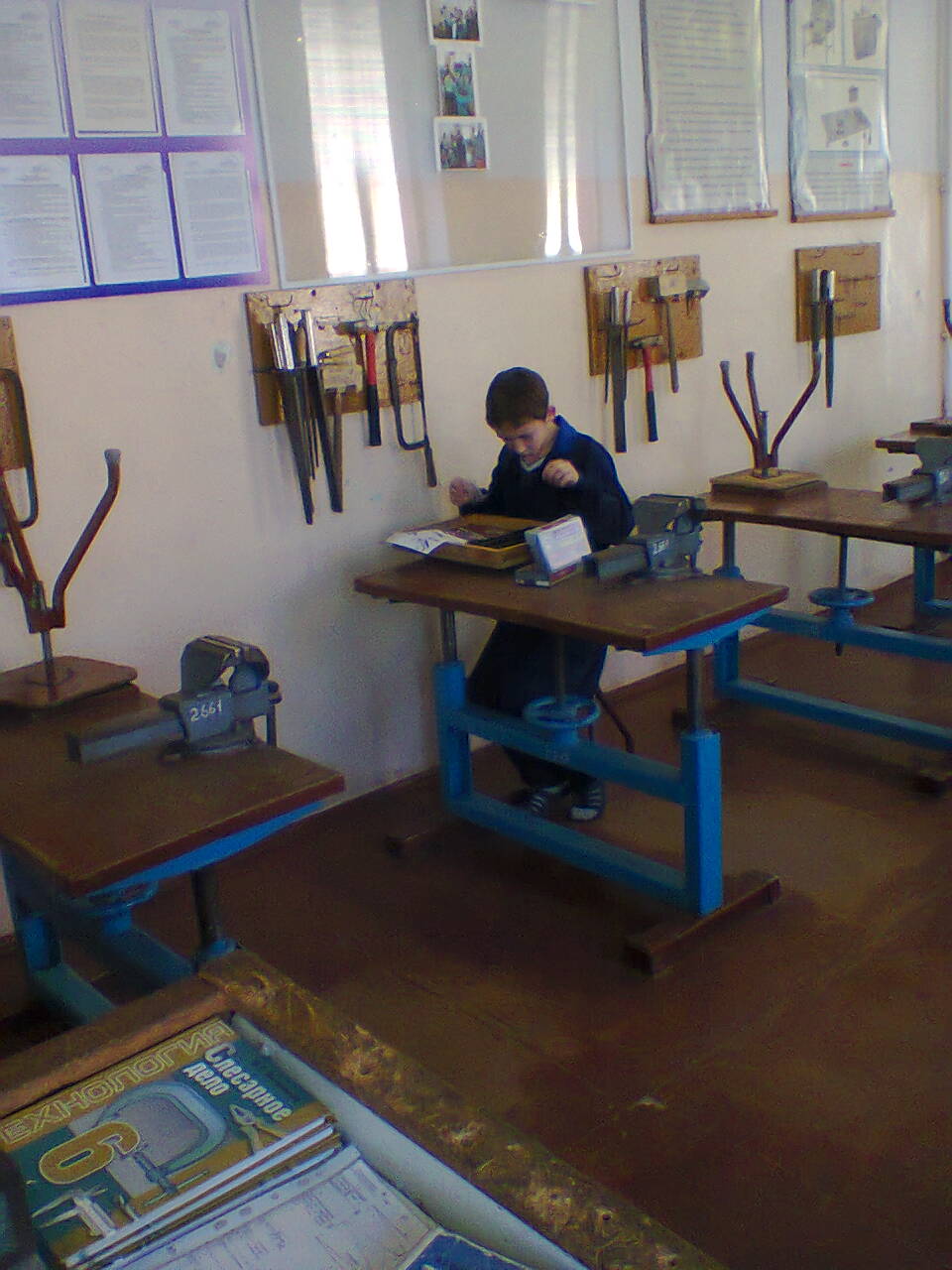 Учащийся 6 класса Тявин Кирилл
работает с конструктором.
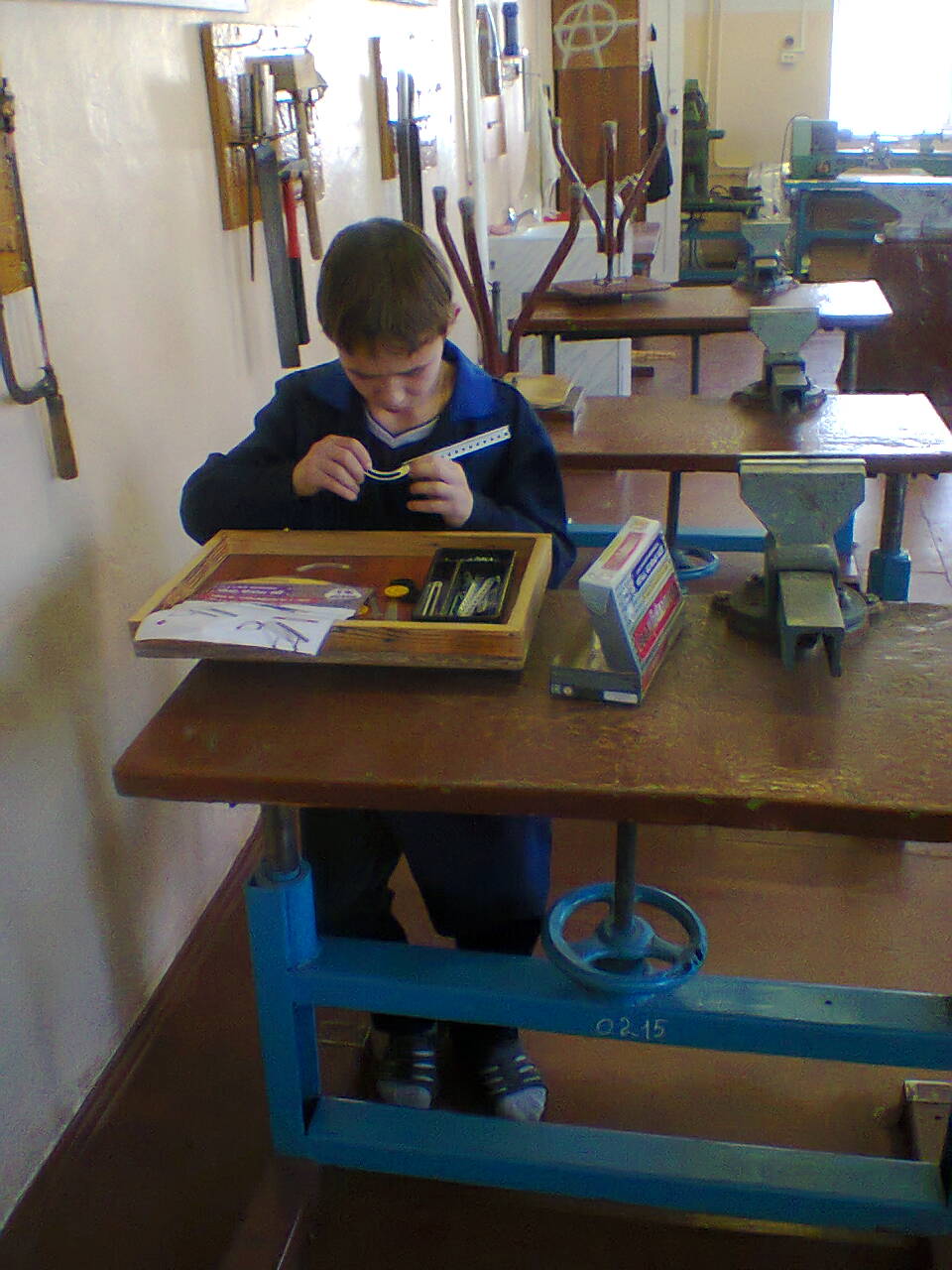 Кирилл собирает новую модель
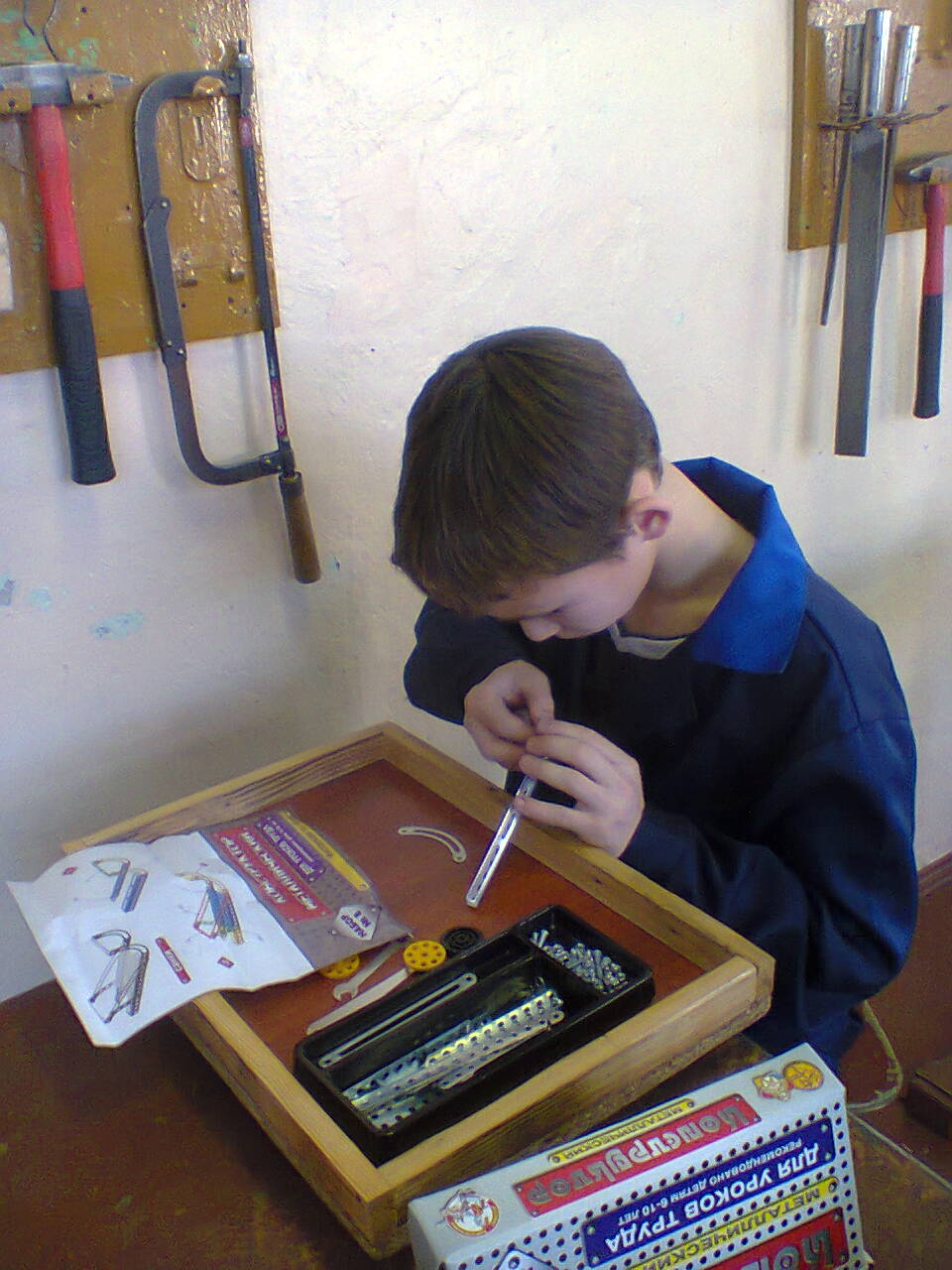 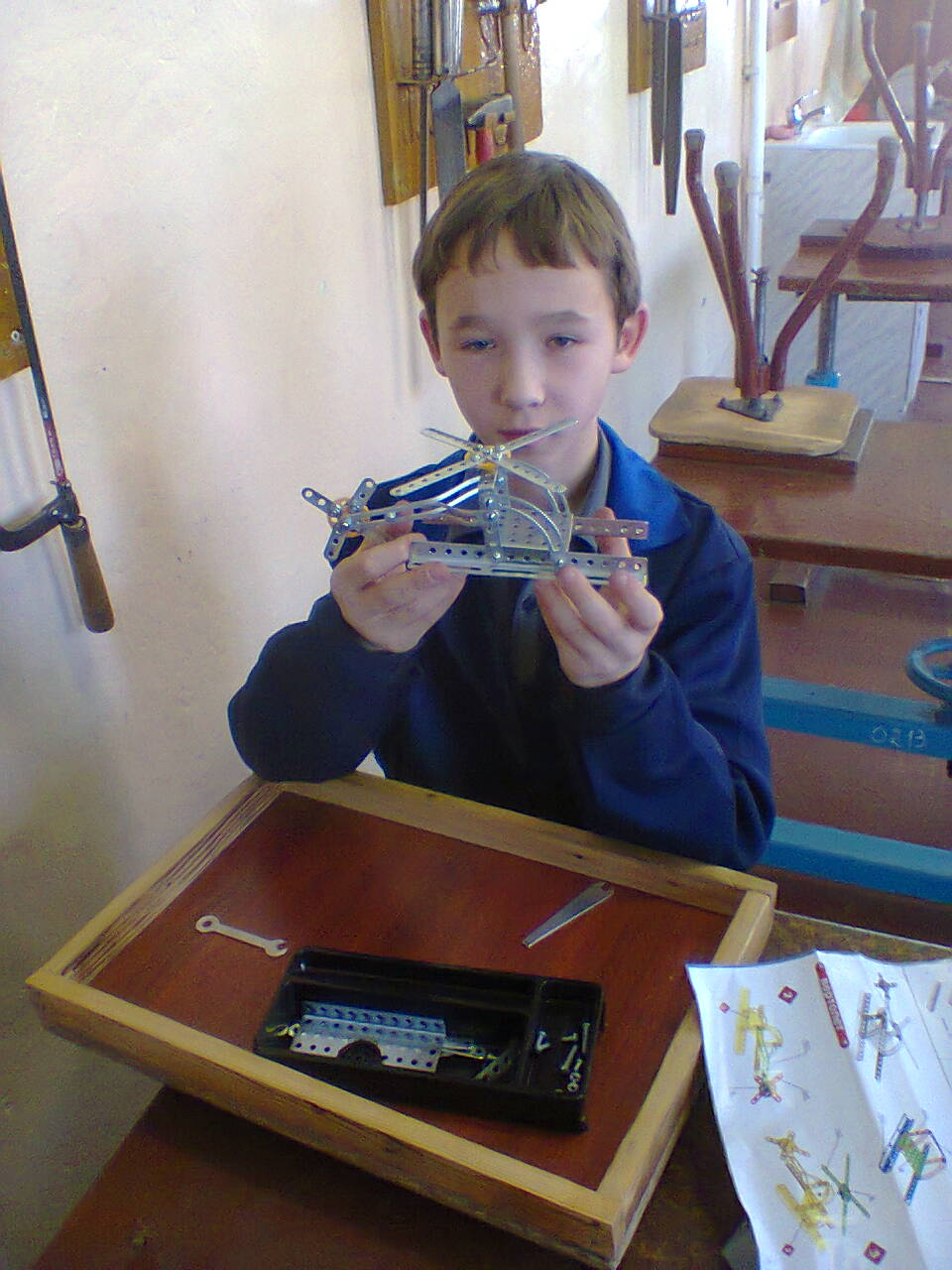 Вертолет собран.